Konferencja 
Rzecznika Praw Obywatelskich i Habitat for Humanity Poland

Przeciwdziałanie bezdomności i wykluczeniu mieszkaniowemu – potrzeba systemowej prewencji i instytucjonalizacji usług społecznych
Warszawa, 5 października 2017 r.
O potrzebie profesjonalizmu i partnerstw – towarzystwa budownictwa społecznego                      na rzecz mieszkań wspomaganych 

		dr Alina Muzioł-Węcławowicz
Towarzystwa budownictwa społecznego /TBS/
główne zadanie - budowanie domów mieszkalnych i ich eksploatacja na zasadach najmu
 są profesjonalnym deweloperem i zarządcą nieruchomości sektora publicznego
 mogą realizować również inne cele mieszkaniowe, w tym programy mieszkań wspomaganych 
 powiązane z gminą, realizują politykę mieszkaniową gminy
 mają dostęp do preferencyjnego finansowania zwrotnego
 funkcjonują w formule „not-for-profit” 
    /zysk na działalność podstawową/
 mają ugruntowaną pozycję
TBS:
działają od 1996 r.
wybudowały ponad 85 tys. mieszkań
w 310 miejscowościach
najemca
najemca
najemca
rada gminy 
zarząd
sprawy społeczne
budżet/majątek
……
NGO
gmina
TBS
NGO
inni partnerzy:
sponsorzy
powiat
…..
mieszkańcy
wolontariusze
BGK
/program rządowy/
inne źródła finansowania
fundusze UE
komercyjne
…..
Finansowanie mieszkań wspomaganych realizowanych przez TBS
preferencyjny kredyt/obsługa emisji obligacji z BGK w ramach rządowego programu popierania społecznego budownictwa czynszowego
wsparcie bezzwrotne z Funduszu Dopłat w BGK – TBS we współpracy z miastem
środki gminy
finansowanie komercyjne
środki z partycypacji /gmina, OPP, przyszły najemca/

Nowości:
OPP może być partycypantem w TBS
preferencyjne finansowanie może objąć pomieszczenia wspólne dla seniorów
Stargardzkie TBS
Potrzebny Dom:

Bez barier
Na start
Nie sami
Nasz dom
Od nowa
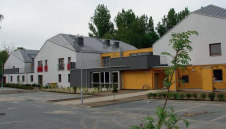 Źródło: Stargardzkie TBS
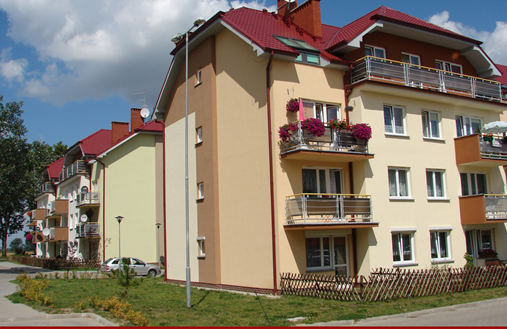 Lider pośród TBS
 w realizacji mieszkań wspomaganych
Szczecińskie TBS
Mieszkania wspomagane dla seniorów 
b. duże zainteresowanie seniorów wynajmem mieszkania
umowa najmu mieszkania zawarta w systemie „najem - podnajem” ( umowa najmu Szczecińskiego TBS z Miastem Szczecin, umowa podnajmu Miasto Szczecin z seniorem)
Klub „Senior Wigor” (Senior+) 
posiłki dostępne dla seniorów – klubowiczów
usługi opiekuńcze świadczone na zasadach wynikających z ust. o pomocy społecznej 
 brak barier w mieszkaniach 
integracja międzypokoleniowa – „inkubator” dla usamodzielniających się wychowanków pieczy zastępczej
Współpraca MOPR i TBS
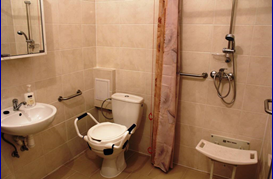 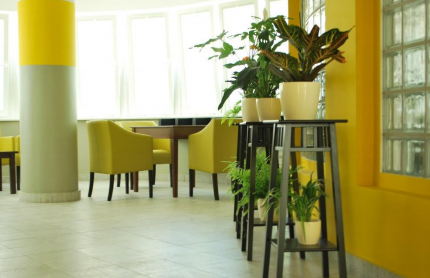 Szczecińskie TBS
Mieszkania wspomagane – oferta STBS:  


dla seniorów

dla osób niepełnosprawnych 
ruchowo

dla rodziny w kryzysie

dla dziecka /piecza zastępcza/

dla dorosłych wychowanków 
pieczy zastępczej
M
I
E
SZKANIE
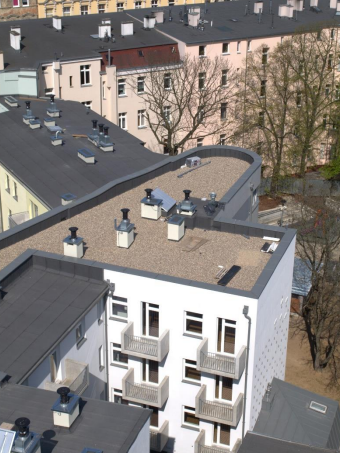 Źródło: Szczecińskie TBS
ZBM II TBS w Gliwicach
CENTRUM 50+   /w realizacji/
1 budynek mieszkalny z mieszkaniami na sprzedaż /39 mieszkań/
2 budynki – mieszkania na wynajem w formule TBS /45 mieszkań/
1 budynek usługowo-użytkowy /min. gabinety lekarskie,  
   rehabilitacyjne, gastronomiczne, catering/
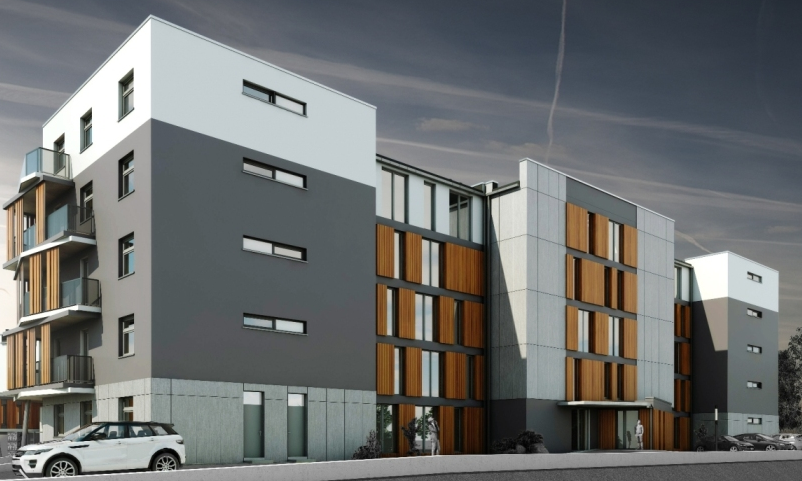 1 – 2 – 3 pokoje
Duże balkony, tarasy na parterze
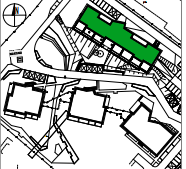 Źródło: ZBM II TBS, www.tbs2.pl
Poznańskie TBS
141 lokali przeznaczonych dla seniorów mieści się w trzech budynkach: przy ul. Drewlańskiej 10 oraz przy ul. Grabowej 22B i 22C, 
mieszkaniami dysponuje miasto na podstawie umów  partycypacyjnych z TBS
pierwsze mieszkania – 2008 r.
Nowa inwestycja – Strzeszyn
70 mieszkań w systemie TBS, w tym dla seniorów
Przedszkole
288 mieszkań, realizowanych w programie „Najem z dojściem do własności”
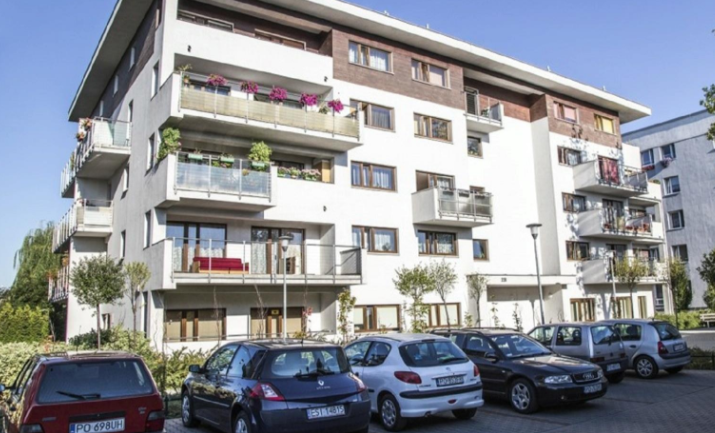 Źródło: Poznańskie TBS, UM Poznania
Dziękuję za uwagę

alina.muziol@wp.pl